EAGLESLIST
PRESENTED BY: 5BIT STUDIOS
[Speaker Notes: John]
GROUP MEMBERS & ROLES
Andrew Owen - Head Manager (Oversees project development, team lead for web service)

Michael MacCallum - Co-Manager (Track meetings and keeps website up to date, GUI team lead)

Mostofa Ansary - Front-end programmer (Implement part of GUI, tester)

Hermilo Calderon - Front-end programmer (Implement part of GUI, testing manager)

John Zachariah - Back-end programmer (Implement parts of web service, responsible for idea)
[Speaker Notes: John]
OVERVIEW OF PROJECT
Eagleslist is a textbook focused trading program that allows FGCU students to:
Create accounts
Verify user’s email addresses 
Post or search used textbooks and other goods that they’re looking to buy or sell
Comments & reviews of course books to rate them by necessity
All transactions will be determined by the students
Professors will be able to: 
Verify their faculty email addresses 
Provide the ISBNs for class books

We plan on adding special features for textbooks: 
Search for books by CRN, or ISBN.
We will not be handling money.
[Speaker Notes: Burrito aka Hermilo]
FUNCTIONALITY DESCRIPTION
Home 
Account 
(change password, edit bio) 
Search 
(books, courses, faculty)
Course 
(managed by faculty, viewed by students)
Individual Listing 
(post, reply to, edit)
Contact Us 
(bug fixes, feedback)
[Speaker Notes: Burrito aka Hermilo]
SCHEDULE/PLAN
[Speaker Notes: Burrito aka Hermilo]
SCREEN IMAGES OF OUR PRODUCT
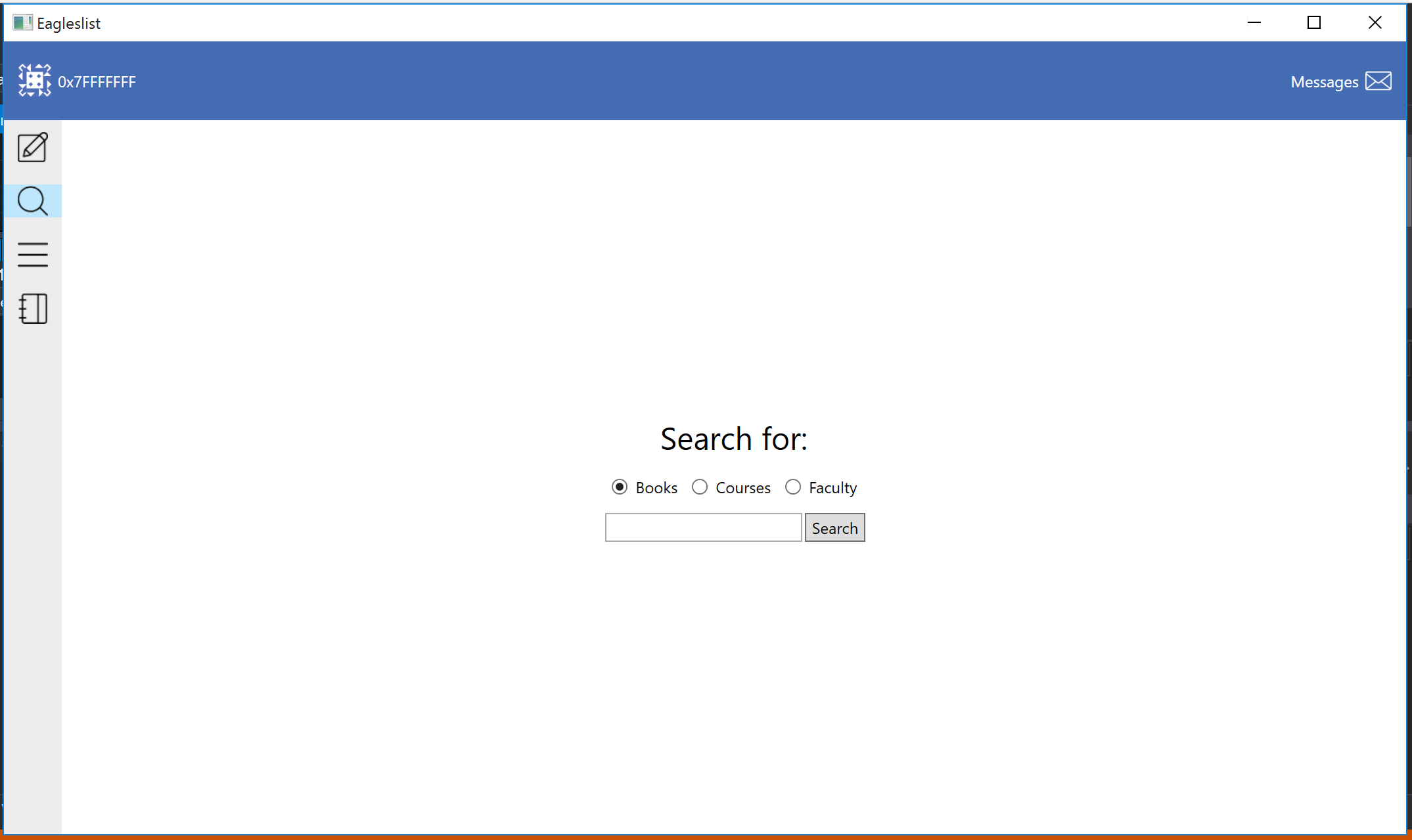 [Speaker Notes: Mick]
SCREEN IMAGES OF OUR PRODUCT CONT.
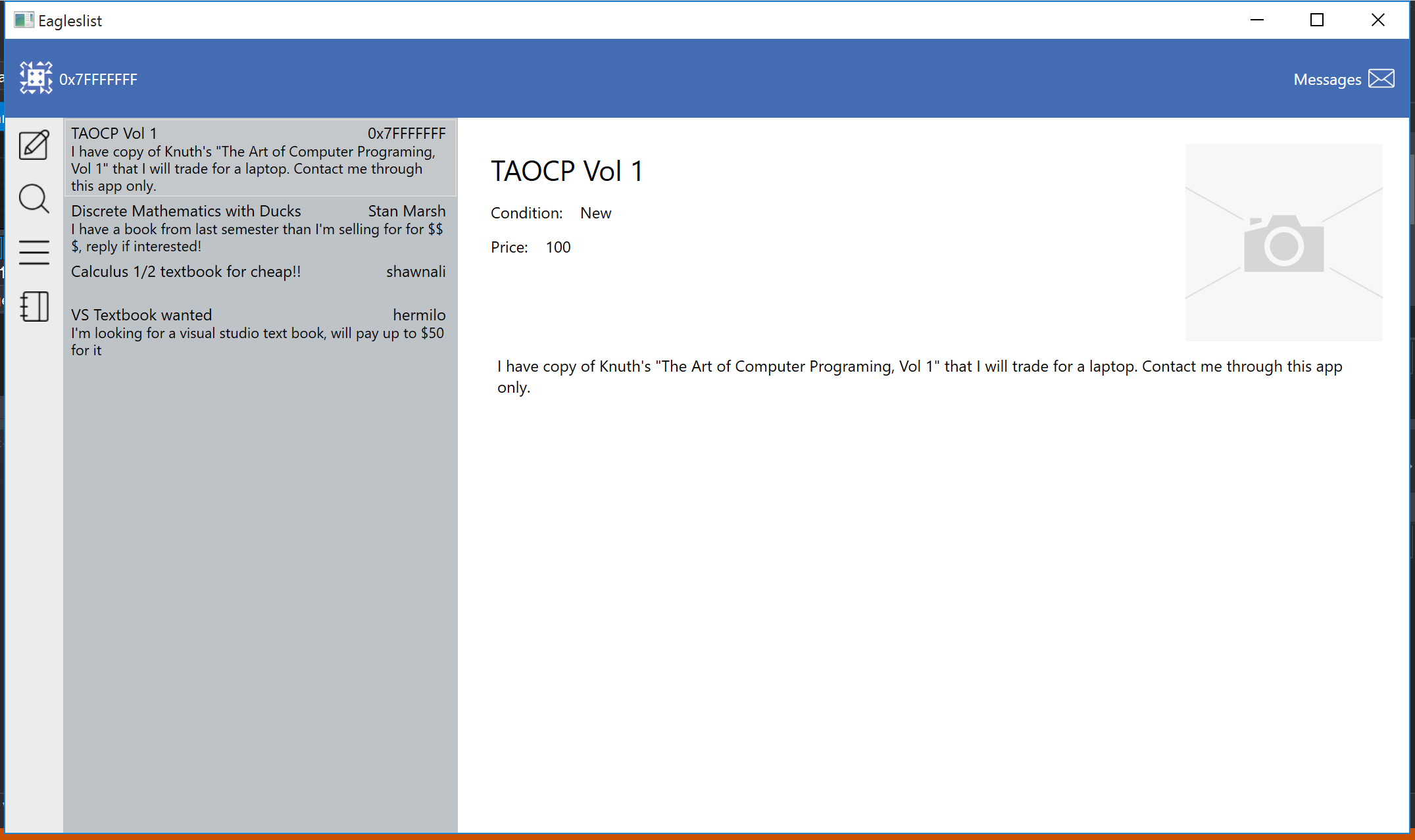 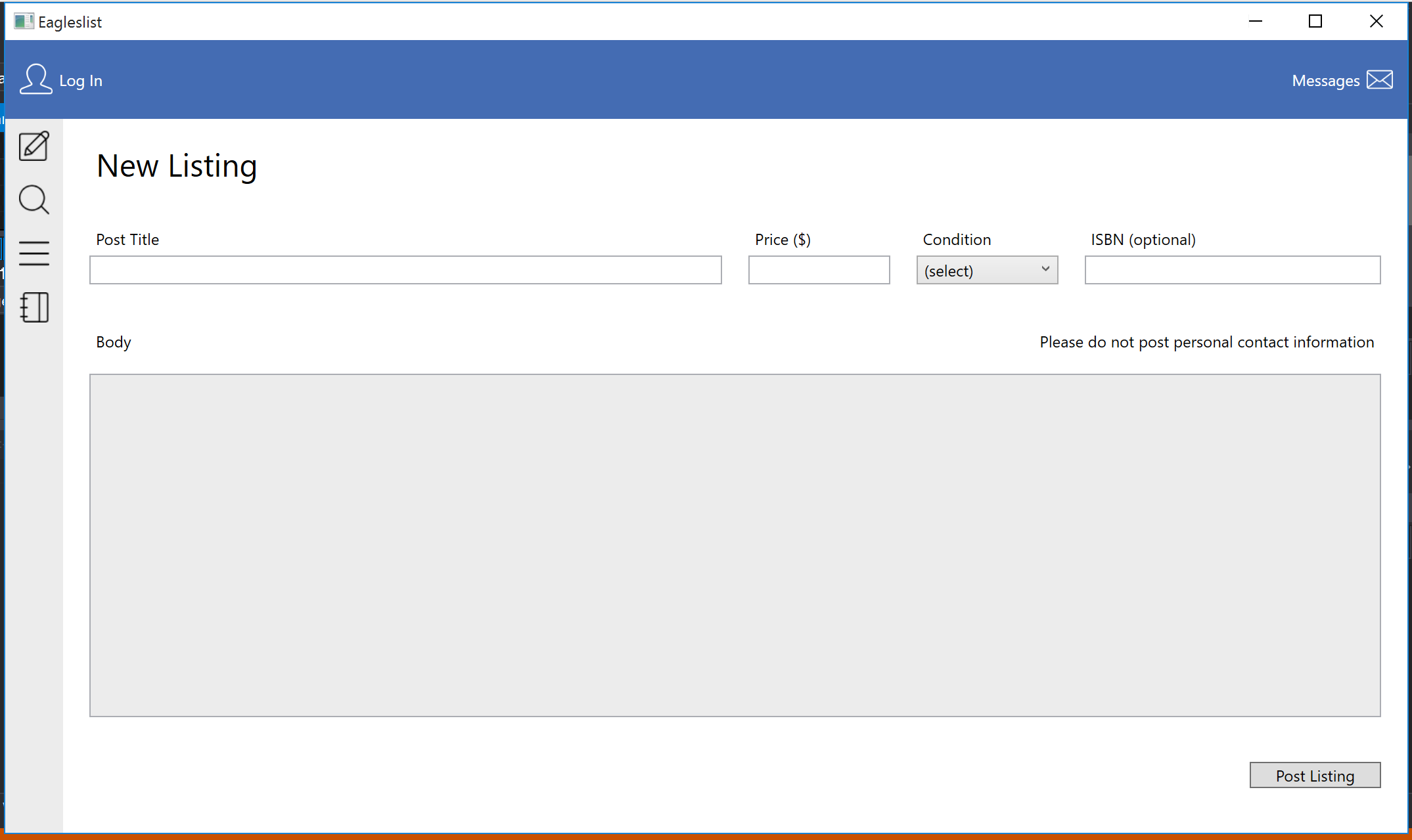 [Speaker Notes: Mick]
VIDEO DEMO OF OUR PRODUCT
https://www.youtube.com/watch?v=Ua1r8aApYrE&feature=youtu.be
[Speaker Notes: Mick]
OVERVIEW OF THE DESIGN
Frontend
Our program is a C#/WPF desktop application that has the following layout:
An account status bar at the top showing login information and a new message count
Tabs to represent each view that a user can have into this system
Individual listings
Courses
Account management
We chose WPF and C# so we could work outside of Java and learn something new 
This means that our client is Windows only
[Speaker Notes: Andrew]
OVERVIEW OF THE DESIGN CONT.
Backend
Webservice written in Go
Talks to a PostgreSQL database
Hosted on Digital Ocean
Verification emails will be sent via postfix
Other than postfix, this stack can be port from windows to linux
[Speaker Notes: Andrew]
SEQUENCE DIAGRAM
[Speaker Notes: Mostafa]
NEXT TASK STEPS
We are currently working on implementing:
Account creation functionality, as well as email verification
Advanced search options
More refined filters
Match textbooks with courses
The ability to assign accounts as moderators, with unique administrative powers
A messaging system to keep track of replies to personal listings
[Speaker Notes: Mostafa]
THE END
If you have any questions, feel free to ask. We would love to hear your comments or concerns. 


Thank you!
[Speaker Notes: Mostafa]